Class 5 – October 6(Finishing up privacy and)Surviving the Mean Tweets of Montreal – Defamation in the internet Age
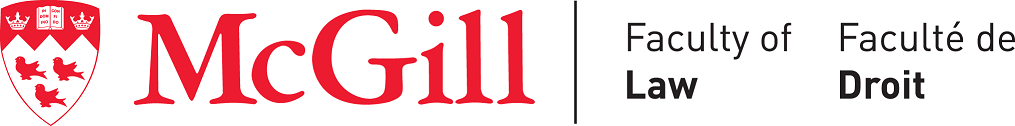 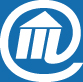 Admin Crap
Presentations (22/24)??? I give up… :-p
News items – do not have to be related to class topic
Zombie MyCourses Discussions !!!!
 Participation

Paper topics…
Class 5
Essay topics “guidelines”
INTERNET + LAW ≠ “INTERNET LAW”
1. Internet = web, mobile, “things”, traveling data
2. Law:
Me: You need it!
You: BUT there may not be any
Me: You’re right. Apply it from other areas & offline.
Focus!
4000-5000 words is really not a lot
Have a specific topic, specific jurisdiction, specific industry or company, specific area of law…
Good to use specific examples and analyse… /2
Class 5
[Speaker Notes: Focus – do you think it would make a good book? It’s too broad!]
Focus!
e.g.
“Regulating pornography on social media”



“The regulation of non-consensual pornography on Instagram using Canadian criminal law ”
Class 5
More essay notes
OK to do same thing as your news presentation 
Don’t worry about changing your topic after deadline for topic submission
McGill Style Guide
4000-5000 words with / without footnotes?
Class 5
Fascinating and wonderful social media trend of the day
Class 5
In the News
Quebecers asked to download COVID Alert app to help curb 2nd wave

“Its privacy protections have been lauded by the federal privacy commissioner as well as numerous privacy experts. But the app only works on iPhones and Android phones built in the last five years.”
Class 5
In the News – Clémentine comment
Une chaîne d’hôpitaux américaine victime d’une cyberattaque en pleine crise du Covid-19 (Sept. 29)
https://www.lemonde.fr/pixels/article/2020/09/29/une-chaine-d-hopitaux-americaine-victime-d-une-cyberattaque_6054056_4408996.html 

Ransomware from Russia
400 facilities affected
“Could then the hackers be charged for the injuries suffered by patients or - in worst case scenario - their death?” (happened in Germany)
Class 5
[Speaker Notes: Thanks Michael for pointing this out]
In the News – student submitted
Ontario police used COVID-19 database illegally, civil rights groups find (Sept 30)
“The Canadian Civil Liberties Association (CCLA) and the Canadian Constitution Foundation (CCF) said in separate reports that many services used the database to look at COVID-19 test results for wide geographic areas and sometimes pulled up personal information unrelated to active calls.
"People weren't told that when they went for COVID tests that this information was being shared with police and they certainly weren't asked for their consent," said Abby Deshman, the criminal justice program director for the CCLA. “
Class 5
[Speaker Notes: Thanks Alice]
1. prof. APOLOGY FOR TODAY’S CLASS2. PRIVACY (Cont.)
Class 5
PP game lessons
Trick question is P8 (Openness) which is the whole PP (“An organization must make detailed information about its policies and practices relating to the management of personal information publicly and readily available”)

“PI you submit is accurate to the best of your knowledge” 
 not Accuracy (6) b/c 10 Principles are obligations on the organization (i.e. “CultEv shall use all reasonable efforts to ensure your submitted Personal Information remains accurate…”)
Class 5
PP game lessons 2
“The Cultural Events MegaCorp Inc.”  P1 (Accountability) at the most basic level!

Section 10 Aggregated Information  not limiting use, disclosure and retention (P5) b/c 10 Principles apply to Personal Information only
Class 5
PIPEDA Consent
Guidelines for obtaining meaningful consent

“this document sets out practical and actionable guidance regarding what organizations should do to ensure that they obtain meaningful consent.”

Came “into force” (guidelines!) January 1, 2019
Class 5
Consent guidelines – 7 principles
Emphasize key elements
Allow individuals to control the level of detail they get and when
Provide individuals with clear options to say ‘yes’ or ‘no’
Be innovative and creative
Consider the consumer’s perspective
Make consent a dynamic and ongoing process
Be accountable: Stand ready to demonstrate compliance
Class 5
Update to privacy policies?
The Consent Guidelines say focus on:

what personal information is being collected;
with which parties personal information is being shared;
for what purposes personal information is collected, used or disclosed; and
what risks of harm or other consequences might come from any collection, use or disclosure of the information provided.

All in “Emphasize key elements” (guideline 1)
Class 5
[Speaker Notes: Recall the consent guidelines from earlier]
Emphasizing Key Elements
Class 5
Fixing PIPEDA – the Future
Hear it from the Commissioner himself!
Annual Report September 21, 2017 (Real fears, real solutions - A plan for restoring confidence in Canada’s privacy regime)

“The time has come for Canada to change its privacy protection model to ensure that, as in the U.S., EU and elsewhere, regulatory bodies can effectively protect the privacy rights of citizens by having powers that are commensurate with the increasing risks that new disruptive technologies pose for privacy.”
Class 5
PC’s PIPEDA Report 2018
“To sum up, recent events underscore the significant risks facing privacy protection in the digital age. Modern laws consistent with evolving international norms are urgently required if we are to provide Canadians with the protection they expect and deserve.”
Class 5
Fixing PIPEDA – the Future
Towards Privacy by Design: Review of the Personal Information Protection and Electronic Documents Act Report of the Standing Committee on Access to Information, Privacy and Ethics, February 2018 (the “ETHI Report”)

Was an important document
Proposed everything the Commissioner asked for, and more! (like a Right to be Forgotten)
Basically dead…
Class 5
Fixing PIPEDA – the future part II
Canada's Digital Charter: Trust in a digital world
Innovation, Science and Economic Development Canada May 2019

“Strengthening Privacy for the Digital Age”
Proposals to modernize the Personal Information Protection and Electronic Documents Act
Probably dead too…
Class 5
PC’s PIPEDA Report December 2019
“For several years, my predecessors and I have been calling for fundamental reform of Canada’s federal private and public sector privacy laws. In the last year, the government has finally agreed the time for reform had come. Members of the Standing Committee on Access to Information, Privacy and Ethics (ETHI), from all parties, also agree. Even big tech companies proclaim that the age of self-regulation is over. The question is no longer whether privacy laws should be modernized, but how.”
Class 5
[Speaker Notes: Topic in and of itself, but worth mentioning
C-51 – Anti-terrorism act, government has lots of access to PI without oversight]
R v. Spencer takeaway(s)
“The subject matter of the search was not simply a name and address of someone in a contractual relationship with Shaw. Rather, it was the identity of an Internet subscriber which corresponded to particular Internet usage.”
“ Recognizing that anonymity is one conception of informational privacy seems to me to be particularly important in the context of Internet usage.”
(para. 66) “intimate or sensitive activities being carried out online  Reasonable expectation of privacy in subscriber info (in this case at least…)
cf. R. v. Ward 2012 ONCA 660 (see paragraph 63 of Spencer)
Class 5
Spencer other notes
24(2) CCRF  exclusion of evidence if its admission would bring administration of judgment into disrepute

PIPEDA not creating any new powers of S+S
Class 5
Privacy! Rights! Laws! - Quebec
Quebec Charter of Human Rights and Freedoms

5. Every person has a right to respect for his private life.

9. Every person has a right to non-disclosure of confidential information.
Class 5
Privacy! Rights! Laws! - Quebec
Civil Code of Quebec
35. Every person has a right to the respect of his reputation and privacy.
The privacy of a person may not be invaded without the consent of the person or without the invasion being authorized by law.

 ss. 35-40 CCQ given effect in Quebec’s An Act respecting the protection of personal information in the private sector (see its s.1)
Class 5
Future of Privacy Law in Quebec
Bill 64: An Act to Modernize Legislative Provisions Respecting the Protection of Personal Information (June 12, 2020)

GDPR-inspired
Huge fines & possibility of lawsuits
Tons of user rights, including Right to be Forgotten
Mandatory data breach notification
Class 5
Defamation on the internet
Class 5
“That f**king b*tch called me a f**king b*tch on Twitter. I want to sue that f**king b*tch”
Class 5
Defining the terms - Defamation
“The act of harming the reputation of another by making a false statement to a third person…A false written or oral statement that damages another‘s reputation”
-Black’s Law Dictionary

Libel vs. Slander
“defamatory words in a newspaper or in a broadcast shall be deemed to be published and to constitute libel” (s. 2, Libel and Slander Act, R.S.O. 1990, c. L.12.)
Class 5
[Speaker Notes: Highlighted the important words – harming reputation, false statement, 3rd person. HOWEVER “false statement” part spoiler re Quebec
Libel written, slander spoken. On the internet it will always be libel
PUBLISHED]
Remember…
“Just because it happens on the internet, it doesn’t mean the law doesn’t apply”

- Your instructor, every media interview he’s ever done
Class 5
[Speaker Notes: Point – many cases we’ll see are not internet based, but still apply]
PRELIMINARY MATTERS AGAIN:The Anonymous (?) Internet Poster
Class 5
The Anonymous(?) Internet Poster
Recall from Class 3:

Internet Protocol (IP) Address:
xxx.xxx.xxx.xxx (IPv4)
Where xxx = #(0,255)

Norwich Orders
Class 5
Norwich Orders
Plaintiff seeks information from an innocent 3rd party 

Plaintiff must show a bona fide claim 
3rd party somehow involved in the acts complained of (even if not bearing any fault)
3rd party is only practical source of information
3rd party can be indemnified for costs 
Whether the interests of justice favour ordering disclosure
Class 5
[Speaker Notes: Same criteria I put up in Class 3]
Norwich orders – finding the Ds
Copyright Cases
Defamation Cases
Need subscriber info from an ISP

- Generally have the IP address already from technological means
 Need lots more info than the IP address, and from different “innocent” third parties:
Names and emails (and other contact info) of anonymous people who create accounts(or not) and / or comment 
IP address when account created, or comment made
Class 5
Norwich orders – defamation cases
York University v. Bell Canada Enterprises, [2009] 99 OR (3d) 695
Warman v. Wilkins Fournier 2009-2011
Morris v. Johnson, 2011 ONSC 3996
Olsen v. Facebook Inc., 2016 NSSC 155
Class 5
[Speaker Notes: This was the list I put up in Class 3, ow let’s look at them]
York University v. Bell
F: Anonymous email (Gmail) sent “York prez accused of academic fraud” (which was BS)
Issue: Norwich Order for Bell and Rogers?
Held: Yes!
“The court is required to balance the benefit to the applicant of revealing the desired information against the prejudice to the alleged wrongdoer in releasing the information” (used 5 Norwich factors, sort of)
Bell’s Use Policy – Prohibitions:
“Harassing users or groups in any way including but not limited to defaming, abusing, stalking, threatening or otherwise violating the legal rights of others”
Also notes PIPEDA 7(3)(c)
Class 5
[Speaker Notes: Practical matter – use a company’s Terms against them!
5 Norwich factors in this case, but they sort of get re-arranged a bit as the cases progress]
Warman v. Wilkins-Fournier
Facts
Ds Wilkins-Fournier and Fournier own and operate an internet site / bulletin board forum freedominion.ca (politics, social issues)
Lots of (allegedly) defamatory comments on the site (“Richard Warman is a felching fecalphiliac”)
Class 5
[Speaker Notes: This will last for several slides and cases so try to keep track!]
Warman v. Wilkins-Fournier
Defendants:
CONSTANCE WILKINS-FOURNIER and
MARK FOURNIER and JOHN DOES 1-8
(AKA Klinxx; SaskBigPicture; Droid1963;
conscience; Faramir; Peter O’Donnell; Padr
Aigh; and HR-101)
Class 5
Warman v. Wilkins-Fournier
Issue: need info about anonymous Ds:

email addresses and all personal information the John Doe Defendants used and submitted to freedominion.ca to register their access accounts, and/or profiles in the freedominion.ca site forum;
IP addresses of the computers used to establish the accounts in question
IP addresses the John Doe Defendants used when making the specific postings identified in the Statement of Claim
Class 5
Warman v. Wilkins-Fournier
2009 309 DLR (4th) 227

Based on Ontario Rules of Civil Procedure of mandatory documentary disclosure:
“In my view, the Defendants are under an obligation to disclose all documents in their power or control.” (documents would help identify Ds)

“the court’s most recent pronouncement on this is that there is no reasonable expectation of privacy.”
 cf. R v. Spencer 2014
Class 5
[Speaker Notes: Remember R v Spenser from last week? There was an inherent right to privacy in subscriber info]
Warman v. Wilkins-Fournier 2
March 2010 2010 ONSC 2826

 Motion to strike a D’s counterclaim for abuse of process is granted
Class 5
[Speaker Notes: Warman knows his law – he’s a lawyer
Just filling in the story, this is useless for our purposes]
Warman v. Wilkins-Fournier III:The Revenge
May 2010 100 O.R. (3d) 648  Appeal of 1 allowed

“In this case, it is clear that both the right of freedom of expression, guaranteed by s. 2(b) of the Charter, as well as privacy interests that are also recognized by the Charter, are engaged.”
“The fundamental premise of Norwich Pharmacal is that, where privacy interests are involved, disclosure is not automatic even if the plaintiff establishes relevance and the absence of any of the traditional categories of privilege. Norwich Pharmacal requires the court to go on to consider five factors…”
Class 5
Warman v. Wilkins-Fournier III (cont.)
“Given the circumstances in this action, the motions judge was therefore required to have regard to the following considerations: 

(1) whether the unknown alleged wrongdoer could have a reasonable expectation of anonymity in the particular circumstances; 
(2) whether the Respondent has established a prima facie case against the unknown alleged wrongdoer and is acting in good faith; 
(3) whether the Respondent has taken reasonable steps to identify the anonymous party and has been unable to do so; and 
(4) whether the public interests favouring disclosure outweigh the legitimate interests of freedom of expression and right to privacy of the persons sought to be identified if the disclosure is ordered.”
Class 5
[Speaker Notes: All of this should look familiar, looks like Norwich and BMG v Doe
BUT  nb prima facie v bona fide]
Warman v. Wilkins-Fournier IV:The Return
2011 ONSC 3023
4 factors of III methodically gone through by motions judge:
3 – Reasonable steps? Yes
1 – Reasonable expectation of anonymity? No  Terms of use, citing York case
2 – Prima facie case? Yes, using Grant v. Torstar (coming up…)
‘The Defendants …the posting was an opinion and the words “felching fecalphiliac,” although rude, were analogous to words such as “asshole” and “douche bag,” which are regularly used throughout the Internet’ … ‘not persuasive … term (f.f.) implies Warman is a sexual deviant’
Class 5
[Speaker Notes: (note by this time 6/8 Ds identified)
In III: The Revenge, matter sent back to a different motions judge to rule based on factors they outlined]
Warman v. Wilkins-Fournier IV:The Return
4. Balancing of Interests
“Do the public interests favoring disclosure, in this case, outweigh the interests of freedom of expression and right to privacy of the two Defendants sought to be identified?”

Basically, because the other 3 steps were cool, it favours disclosure! (?!?)
There is prima facie defamation, so freedom of X was considered
Also, we only want their names to serve them, so that’s not really an invasion of privacy
Class 5
[Speaker Notes: Not the best reasoning…]
Morris v. Johnson et al2011 ONSC 3996
F: (ex-)mayor in an election campaign, alleges defamation on a political blog
I: Motion to get names of anonymous posters
Held: Denied!
Ratio
Warman 4 factors applied  no prima facie case for defamation, some other factors not met either
Class 5
Morris v. Johnson et al (cont.)
“In balancing the respective interests of privacy and the promotion of the administration of justice by compelling the information sought, I must consider the underlying value of freedom of expression in the context of political speech”

Also, this may or may not be a SLAPP lawsuit
Strategic Litigation Against Public Participation
Class 5
[Speaker Notes: Taking a little SLAPP detour here STRATEGIC LAWSUIT AGAINST PUBLIC PARTICIPATION
Important in Defamation cases
Lawsuits or even threat of to stop free speech]
Morris v. Johnson 2:Follow the money
Issue: Pay our court costs, Madam ex-mayor! And we want lots of it!
Court:
It is indeed a SLAPP lawsuit, and therefore Madam Ex-Mayor should pay dearly, i.e. $21,275  “special enhanced costs”
“In my view, [ex- mayor] wanted to hit [the individual defendants] quickly and hard, in order to silence them as her critics sooner rather than later in the weeks leading up to the October 25, 2010 municipal election”
Class 5
Ontario Anti- SLAPP Legislation 2015
Courts of Justice Act
Prevention of Proceedings that Limit Freedom of Expression on Matters of Public Interest (Gag Proceedings)
Dismissal of proceeding that limits debate
Purposes
137.1 (1) The purposes of this section and sections 137.2 to 137.5 are,
(a) to encourage individuals to express themselves on matters of public interest;
(b) to promote broad participation in debates on matters of public interest;
(c) to discourage the use of litigation as a means of unduly limiting expression on matters of public interest; and
(d) to reduce the risk that participation by the public in debates on matters of public interest will be hampered by fear of legal action.
Class 5
Ontario Anti- SLAPP Legislation 2015
137.1 (3) On motion by a person against whom a proceeding is brought, a judge shall, subject to subsection (4), dismiss the proceeding against the person if the person satisfies the judge that the proceeding arises from an expression made by the person that relates to a matter of public interest.
Class 5
Ontario Anti-SLAPP in Court
Fortress Real Developments Inc. v. Rabidoux, 2018 ONCA 686
F: Twitter war! Fortress sues Rabidoux for libel
Issue: Were Tweets about a “matter of public interest” and thus the lawsuit should dismissed?
Held: Yes!
Ratio
Companion case - 1704604 Ontario Ltd. v. Pointes Protection Association, 2018 ONCA 685
Class 5
[Speaker Notes: Tweets warned public about investing in real estate deals, as Fortress was under investigation by Ontario Securities Commission]
Ontario Anti-SLAPP in Court
1704604 Ontario Ltd. v. Pointes Protection Association, 2018 ONCA 685
“In summary, the concept of “public interest” as it is used in s. 137.1(3) is a broad one that does not take into account the merits or manner of the expression, nor the motive of the author. The determination of whether an expression relates to a matter of public interest must be made objectively, having regard to the context in which the expression was made and the entirety of the relevant communication. An expression may relate to more than one matter. If one of those matters is a “matter of public interest”, the defendant will have met its onus under s. 137.1(3).”
Class 5
[Speaker Notes: Not an internet law case, about some testimony given following a settlement between 2 companies, which had an anti-disparagement clause
Remember “public interest”  this concept comes up again in Grant v Torstar]
Ontario Anti-SLAPP in SCC
1704604 Ontario Ltd. v Pointes Protection Association, 2020 SCC 22 Bent v Platnick, 2020 SCC 23 
Pointes appeal dismissed, grant of motion to dismiss as SLAPP lawsuit upheld

The test for anti-SLAPP motions has been settled
Anti-SLAPP motions are not limited to claims for defamation
Parties should carefully consider when to bring an anti-SLAPP motion. The evidence on the motion is evaluated with reference to the stage of proceedings
Evidence must link the harm to the expression
Class 5
Anti-SLAPP in Quebec
Code of Civil Procedure
51. 	The courts may, at any time, on an application and even on their own initiative, declare that a judicial application or a pleading is abusive.
	Regardless of intent, the abuse of procedure may consist in a judicial application or pleading that is clearly unfounded, frivolous or intended to delay or in conduct that is vexatious or quarrelsome. It may also consist in a use of procedure that is excessive or unreasonable or that causes prejudice to another person, or attempts to defeat the ends of justice, particularly if it operates to restrict another person’s freedom of expression in public debate.
54. 	On ruling on whether a judicial application or pleading, including one presented under this division, is abusive, the court may order a provision for costs to be reimbursed, order a party to pay, in addition to legal costs, damages for any injury suffered by another party, including to cover the professional fees and disbursements incurred by that other party, or award punitive damages if warranted by the circumstances.
Class 5
[Speaker Notes: Quebec was the leading province for Anti-SLAPP in 2009
This is from 2016 new CCP]
Olsen v. Facebook
2016 NSSC 155
F: Alleged defamation in public FB group, Olsen is in municipal government
Issue: Postings were actually under pseudonyms (3 different accounts), Norwich Order for real names?
Held: Yes for 2, no for 1, depending on the “defamation”
Citing York, Warman, etc.

“Anonymous posters should not have a licence to defame without consequences however, those who comment on matters of public interest should not have their anonymity stripped away simply because they are critical of public figures who take offence. It is a question of finding a reasonable balance of these competing values in light of the nature of the comments and the strength of the potential claim.”
Class 5
Olsen v. Facebook (important note)
“The Ontario Court of Appeal, in 1654776 Ontario Limited v. Stewart 2013 ONCA 184, criticized  the Warman decision for requiring a prima facie case of defamation as a precondition to granting a Norwich order. (…) While the Court rejected the requirement to show a prima facie case it acknowledged that the strength of the plaintiff’s potential claim is a relevant factor”
Class 5
Note also, too:
A.B. v. Bragg Communications Inc., 2012 SCC 46 

 Norwich order for FB and ISP in a defamation case
Class 5
What have we learned so far?
In defamation cases, add freedom of expression esp. re public figures, and public participation to considerations in preliminary matters (and as we’ll see, the substantive law of defamation too)

“We live in a free country, where people have as much right to express outrageous and ridiculous opinions as moderate ones”
- Binnie J., WIC Radio v Simpson 2008 SCC 40
Class 5
[Speaker Notes: Also in WIC – “roadkill”]
Skipping a Norwich Order?
Burke v. John Does #1 to #18, a.k.a. “Nofixedaddress”, “Cambarkerfan”, “Lavy16”, “Mbskidmore”, “Tulowd”, “Loob”, “Naggah”, “Mowerman”, “Aaronp18”, “Steve”, “Kaboomin8”, “Thezbrad”, “Slobberface”, “Poonerman”, “Isolatedcircuit”, “Kanada Kev”, “Ncognito” and “Sir Psycho Sexy” 
2013 BCSC 964
“In this case, if Norwich Orders were granted and complied with, they would only yield the e-mail addresses provided by the Message Board Defendants when they opened their accounts”
“I order that Mr. Burke may serve the notice of civil claim on the Message Board Defendants by sending them a private message to the internet message board accounts”

Also: Manson v. John Doe, 2013 ONSC 628  service by email
Class 5
[Speaker Notes: Brian Burke sued anonymous online posters who said he was the father of the baby of Hazel Mae, a national sports reporter
Manson – defamatory blog posts. Court ordered service by email. Default judgment against Doe for $200k]
Final preliminary matterTerritorial Jurisdiction
Where to sue for defamation?
Recall Haaretz v. Goldhar from class 3:
Forum non conveniens favoured Israel as the more appropriate forum
But remember “publication” happens where it is read
Class 5
Theralase Technologies Inc. v. Lanter, 2020 ONSC 205
J. awards 10k-75k for defamation against anonymous Ds
“each of the defaulting defendants was served at an email address provided by him or her to Stockhouse.com or through their website private messaging accounts on the Stockhouse.com site”
“How the plaintiffs will go about amending the title of proceedings for enforcement purposes once they identify one or more of the defendants is not before me. I make no findings about how any judgment is to be enforced against a person who is currently identified only by a pseudonym.”
Class 5
So what the heck is defamation ANYWAY?What are the legal principles that govern it?
Class 5
Grant v. Torstar
2009 SCC 61


Natalia Koper presentation
Class 5
Grant v. Torstar – take away the defamation basics
To show defamation: (see para. 28)
the impugned words are defamatory, in the sense that they would tend to lower the plaintiff’s reputation in the eyes of a reasonable person; 
the words in fact refer to the plaintiff
the words were published, i.e., that they were communicated to at least one person other than the plaintiff.
Defenses - justification (the truth), fair comment, privilege, innocent dissemination, responsible communication on a matter of public interest
Class 5
[Speaker Notes: I said there were two cases I apologise for (Haaretz was the first), this is the other
That is all you need! Sorry Zara, played a bit of a trick on you…]
Defamation law in USA
New York Times Co. v. Sullivan, 376 U.S. 254 (1964)
McLachlin C.J. (in Grant v. Torstar):
‘In Sullivan, the United States Supreme Court applied the  First Amendment’s free speech guarantee to hold that a “public official” cannot recover in defamation absent proof that the defendant was motivated by “actual malice”, meaning knowledge of falsity or reckless indifference to truth. In subsequent cases, the “actual malice” rule was extended to apply to all “public figures”, not only people formally involved in government or politics’
Class 5
[Speaker Notes: If you are in the public eye, no chance to sue for defamation]
vs. Canada
Hill v. Church of Scientology of Toronto, [1995] 2 SCR 1130

No malice required

Lots of other good stuff re defamation in there for anyone interested
Class 5
Defamation in Quebec – a Distinct Society
Recall Privacy from earlier:
Civil Code of Quebec
35. Every person has a right to the respect of his reputation and privacy.

Quebec Charter of Human Rights and Freedoms
4. Every person has a right to the safeguard of his dignity, honour and reputation.
Class 5
[Speaker Notes: Right to reputation!  This is what defamation is attacking]
Defamation in Quebec
Quebec Charter of Human Rights and Freedoms

49. 	Any unlawful interference with any right or freedom recognized by this Charter entitles the victim to obtain the cessation of such interference and compensation for the moral or material prejudice resulting therefrom.
	In case of unlawful and intentional interference, the tribunal may, in addition, condemn the person guilty of it to punitive damages.
Class 5
[Speaker Notes: 49 para 2 comes up in a case we’ll see later]
Defamation in Quebec – a Distinct Society
Prud'homme v. Prud'homme, 2002 SCC 85

“Quebec civil law does not provide for a specific form of action for interference with reputation.  The basis for an action in defamation in Quebec is found in art. 1457 C.C.Q., which lays down the general rules that apply to questions of civil liability.  Thus, in an action in defamation, the plaintiff must establish, on a balance of probabilities, the existence of injury, of a wrongful act, and of a causal connection, as in the case of any other action in civil, delictual or quasi‑delictual liability.”
Class 5
[Speaker Notes: Facts  Defamation at  municipal council meeting]
Defamation in Quebec – a Distinct Society
1457 C.C.Q.:  F + C + I = $

« Pour que la diffamation donne ouverture à une action en dommages-intérêts, son auteur doit avoir commis une faute. (...) deux genres de conduite. La première est celle où le défendeur, sciemment, de mauvaise foi, avec intention de nuire, s’attaque à la réputation de la victime et cherche à la ridiculiser, à l’humilier, à l’exposer à la haine ou au mépris du public ou d’un groupe. La seconde résulte d’un comportement dont la volonté de nuire est absente, mais où le défendeur a, malgré tout, porté atteinte à la réputation de la victime par sa témérité, sa négligence, son impertinence ou son incurie » (Baudouin et Deslauriers, La responsabilité civile 7e ed.)
Class 5
Prud’homme (cont.)
Injury  the impugned remarks were defamatory, objective standard like common law
Fault (“wrongful act”)  1. knew words were false; 2. should have known words were false; or  3. “the case of a scandalmonger who makes unfavourable but true statements about another person without any valid reason for doing so”
Class 5
Prud’homme (cont.)
“Accordingly, in Quebec civil law (…) conveying true information may sometimes be a wrongful act.  This is an important difference between the civil law and the common law, in which the falsity of the things said is an element of the tort of defamation.”

See e.g. Gilles E. Néron Communication Marketing Inc. v. Chambre des notaires du Québec, 2004 SCC 53
Class 5
[Speaker Notes: Neron – true statements can be libel. CBC Radio-Can broadcast parts of a letter which were true, but damaged Neron’s reputation. Contents of letter presented in an “incomplete and misleading manner”, so fault.]
“Innocent” third party liability
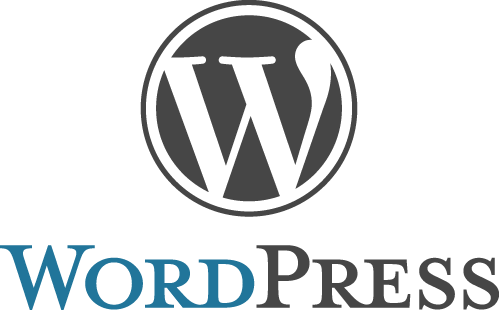 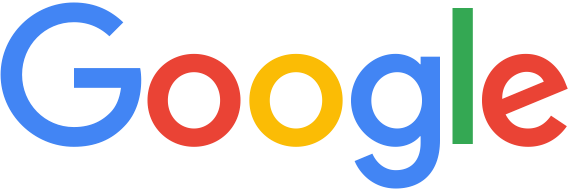 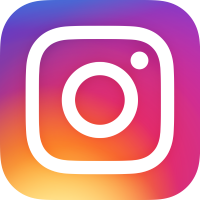 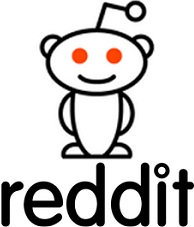 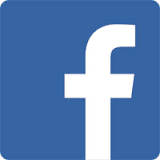 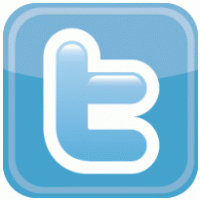 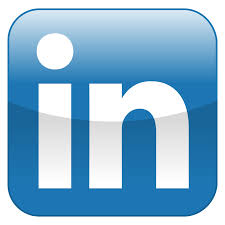 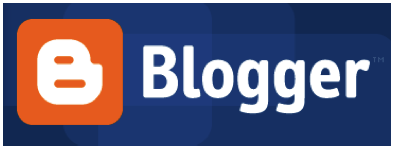 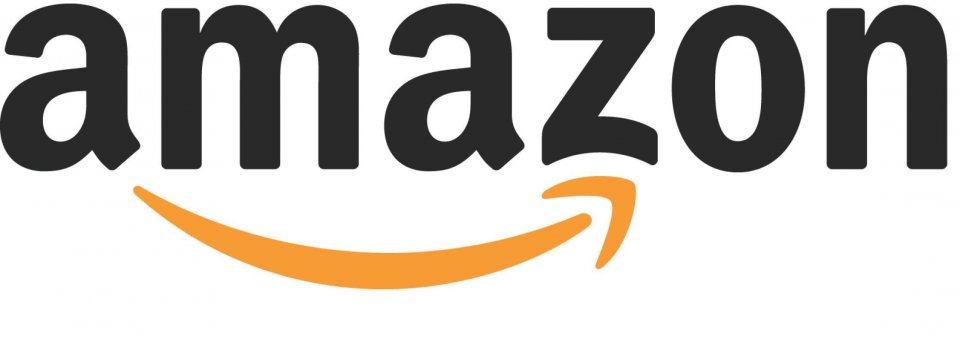 Class 5
Canoë Inc. c. Corriveau
Jocelyne Couture presentation
Class 5